Proteins!!!
More than just meat
How many proteins?
How many different types of proteins does it take to make a human?
What do proteins do?
- Build body structures
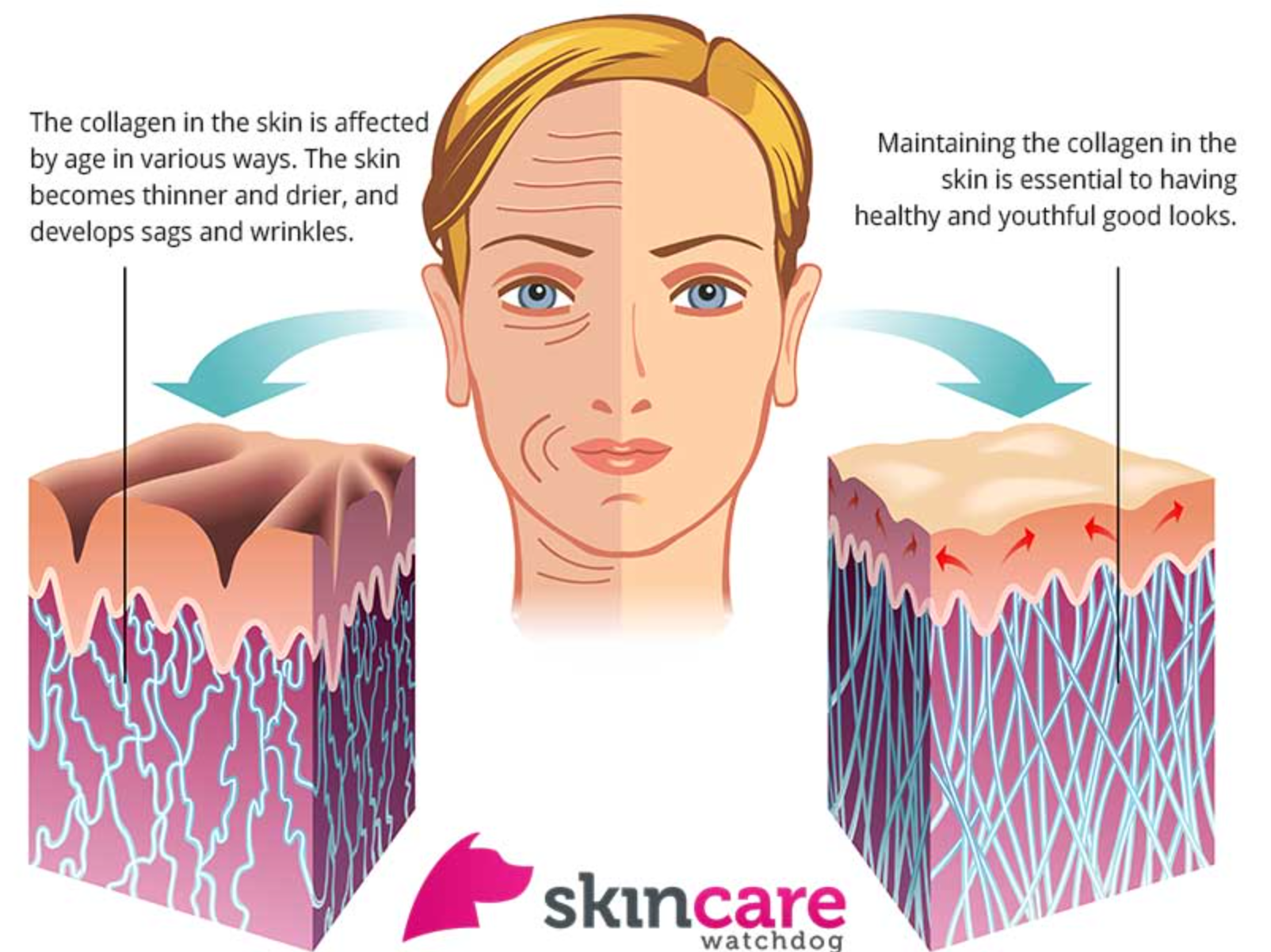 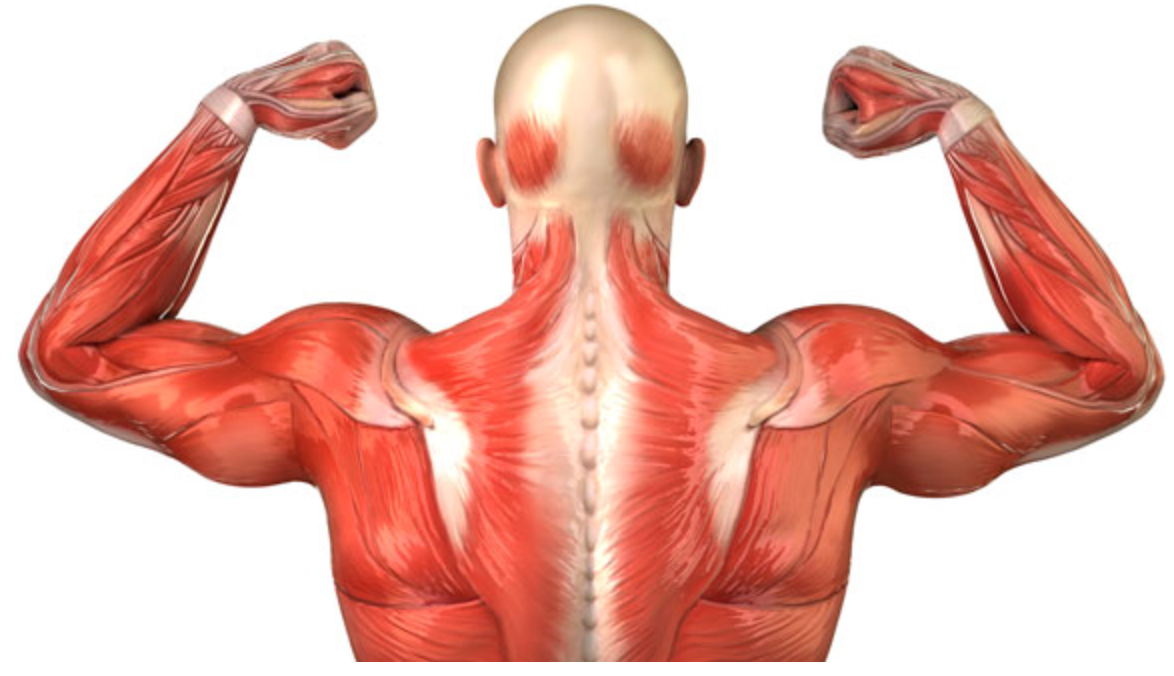 What do proteins do?
-Provide transport through the cell membrane
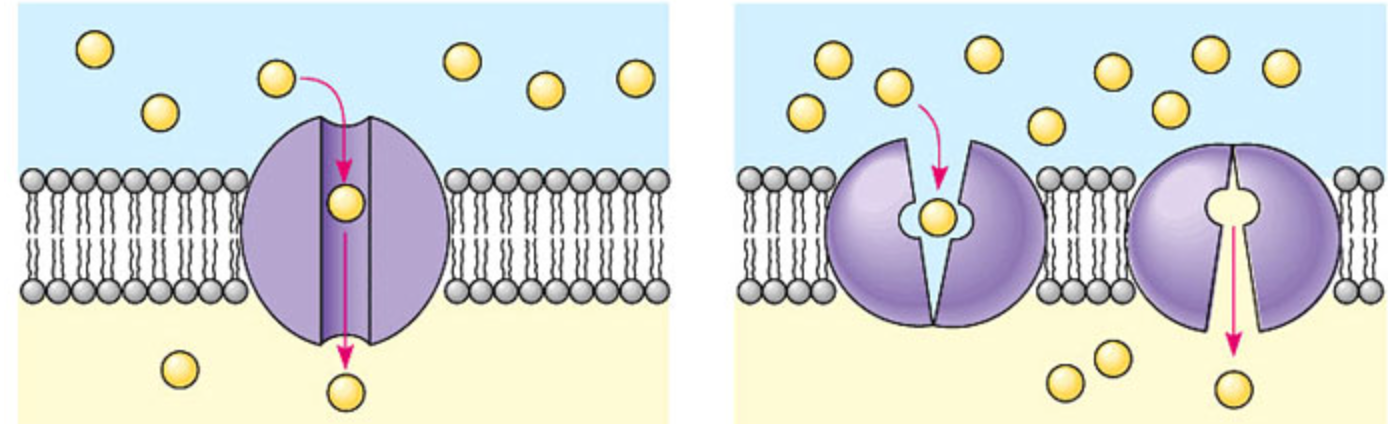 What do proteins do?
-Fight disease
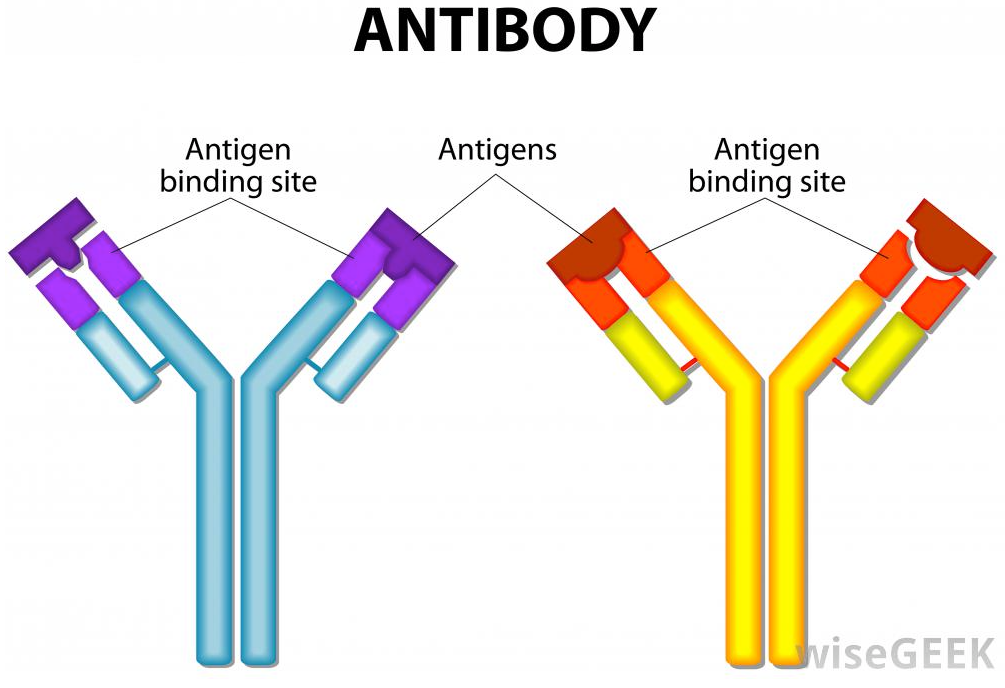 What do proteins do?
-Enzymes that speed up chemical reactions
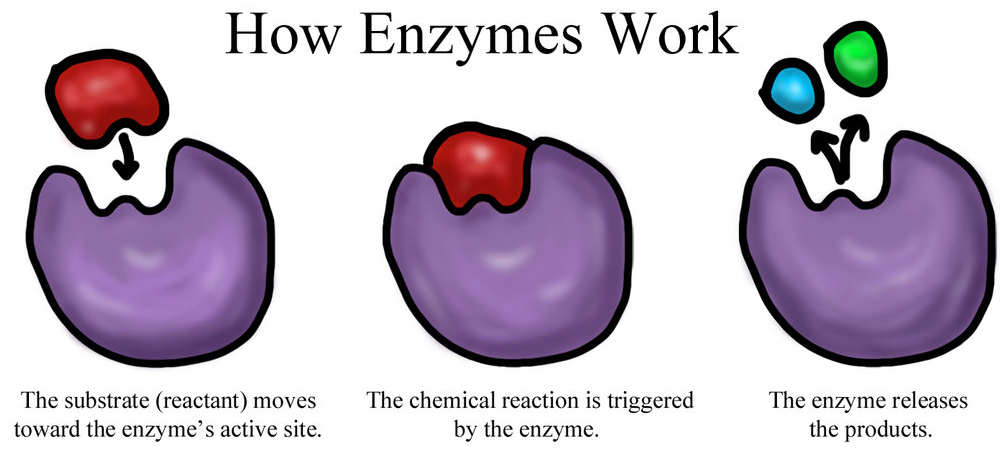 What do proteins do?
- Hormones that help regulate metabolism and work with the nervous system
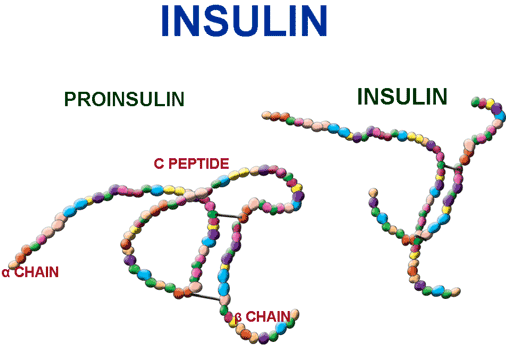 How do you build a protein?
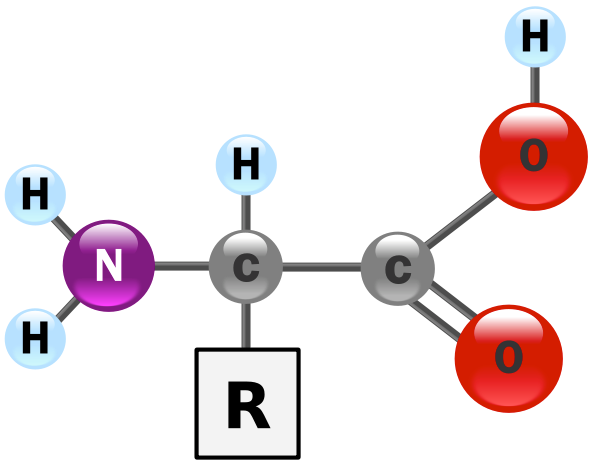 To build a protein you connect together _____
There are 20 different amino acids
The amino acids are identical 
but different
What does the above statement mean?
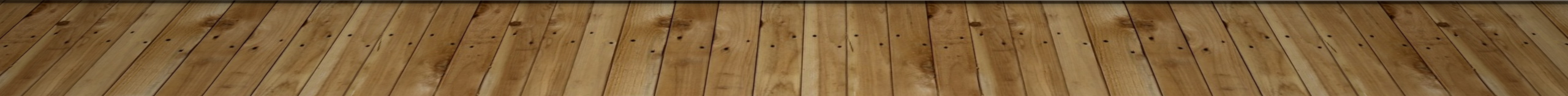 Protein Function and structure
The amino acids that are put together determine the different proteins
The number and sequences determines the shape and size of the protein
	***Shape of the protein is the most important thing!!!
	Wrong shape and the protein will not work!
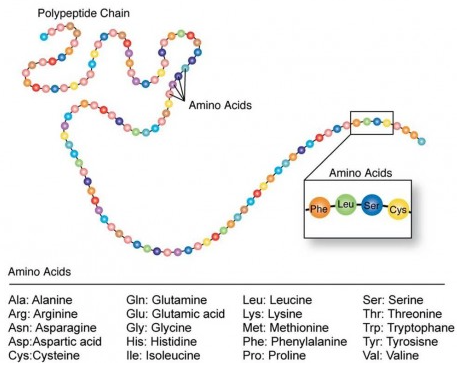